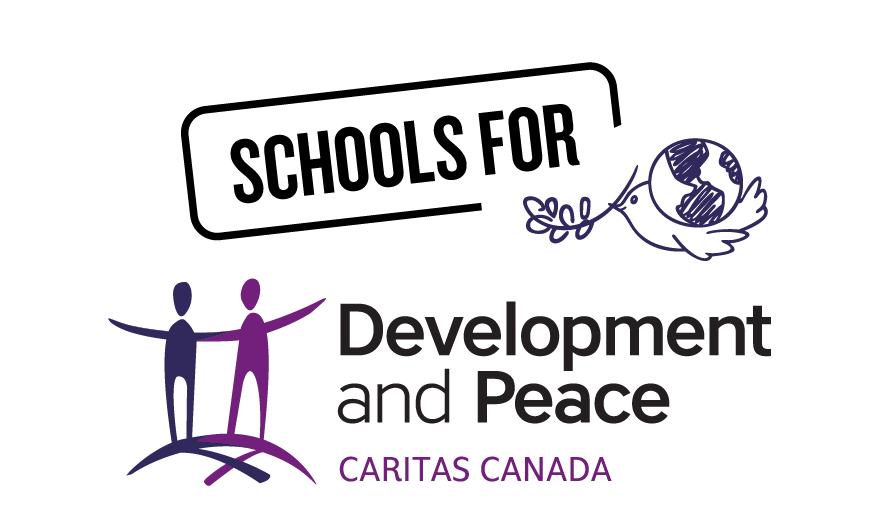 Module 2: Lesson 4UNDRIP
a future for the Amazon, a future for all
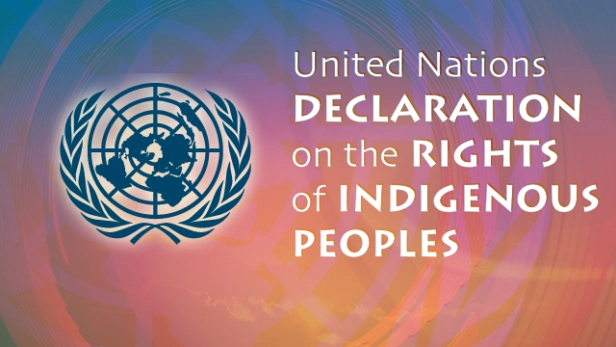 The Declaration establishes a universal framework of minimum standards for the survival, dignity and well-being of the indigenous peoples of the world,
UNDRIP
Who are the Indigenous Peoples?
Also known as First Nations peoples, Indigenous peoples are descendants of the original owners and caretakers of lands, before they were settled or colonized by others more recently. 
They have strong and deep connections with their traditional territories, cultures and identities.
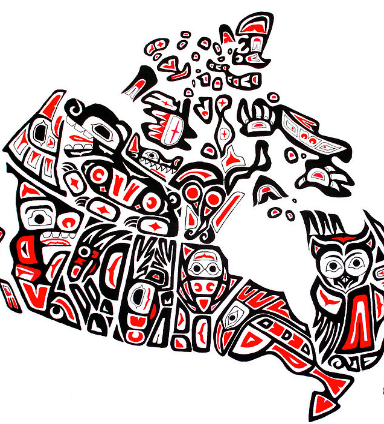 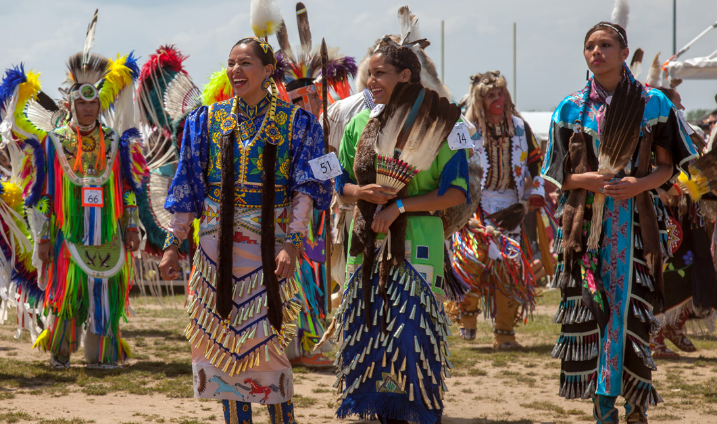 [Speaker Notes: Image credit http://www.eyeonthestorm.ca/news/shallow-thoughts-on-aboriginal-culture/
Image credit https://www.thecanadianencyclopedia.ca/en/article/powwow-dances]
In a spirit of reconciliation and kinship
It is very important that all peoples, Indigenous and non-Indigenous, understand and support the work in countries around the world to fully implement UNDRIP as we seek reconciliation and a path forward together.
[Speaker Notes: Image credit: https://www.alternativesjournal.ca/community/blogs/current-events/why-does-canada-hate-indigenous-rights-one-word-oil]
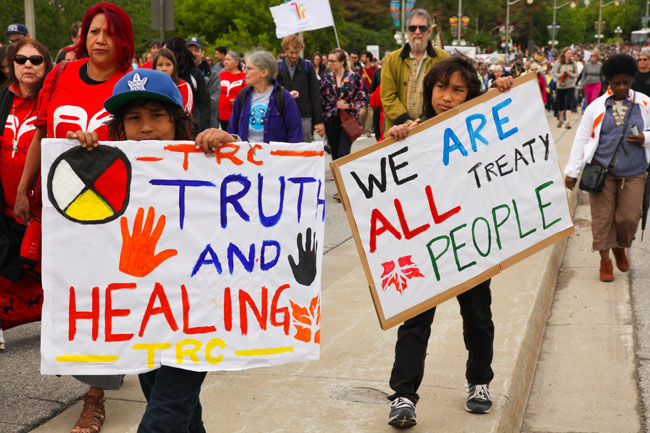 Example of an article in UNDRIPArticle 18: Participation in decision-making Indigenous peoples have the right to take part in decision-making in all matters affecting them. This includes the rights of indigenous peoples to select who represents them and to have indigenous decision-making processes respected.
[Speaker Notes: Image credit:  https://issuu.com/cigi/docs/undrip_implementation_special_repor
http://jesuits.ca/story?TN=PROJECT-20160108024801]
What is needed?